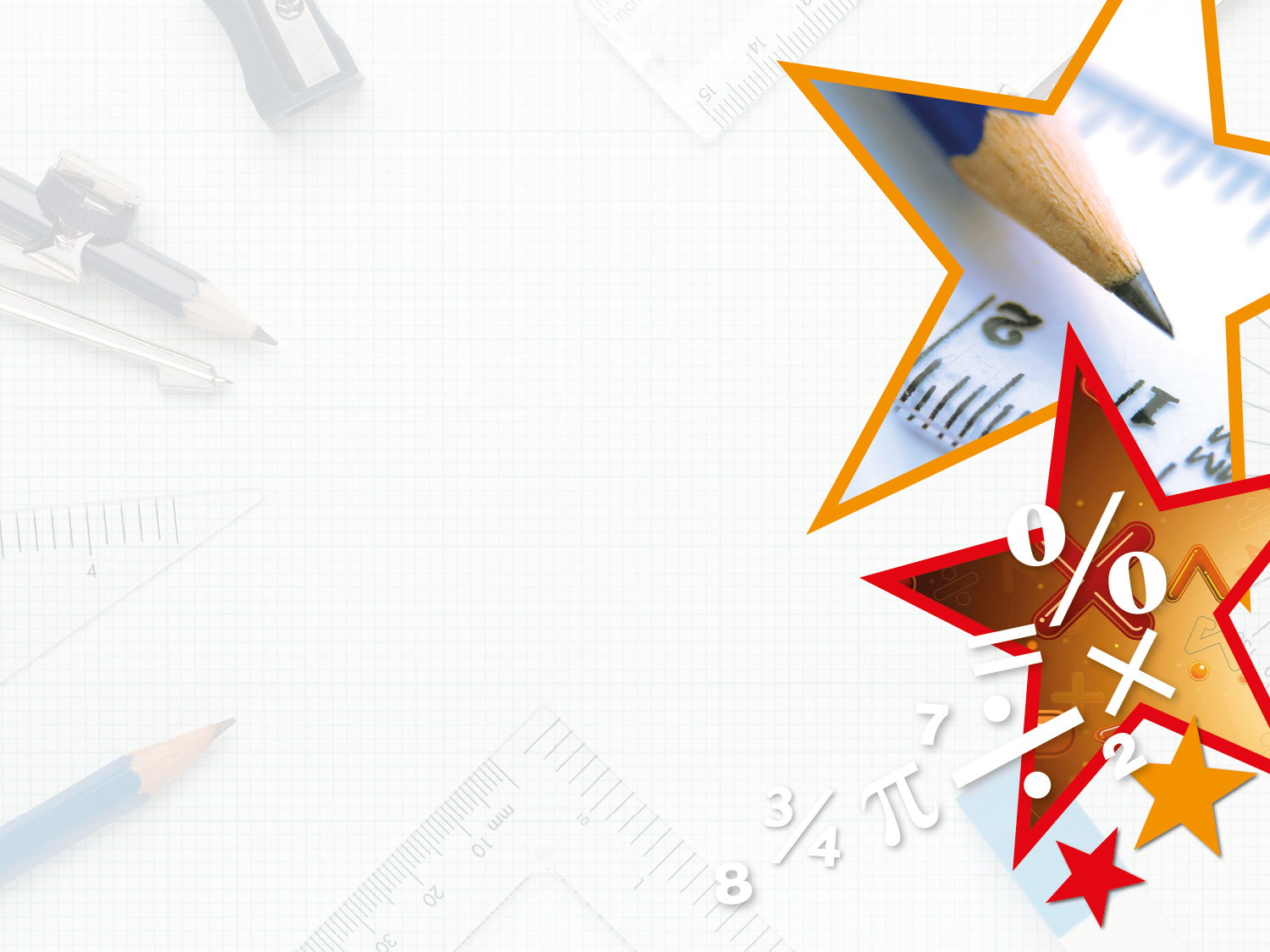 Year 3/4 – Spring Block 4 – Fractions and Decimals




24.03.20


Step 7
Year 4: I can divide 1-digit by 10
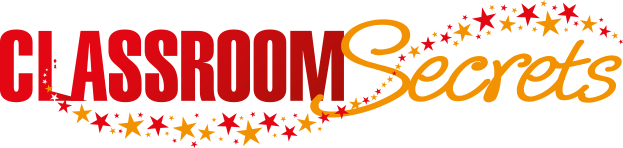 © Classroom Secrets Limited 2019
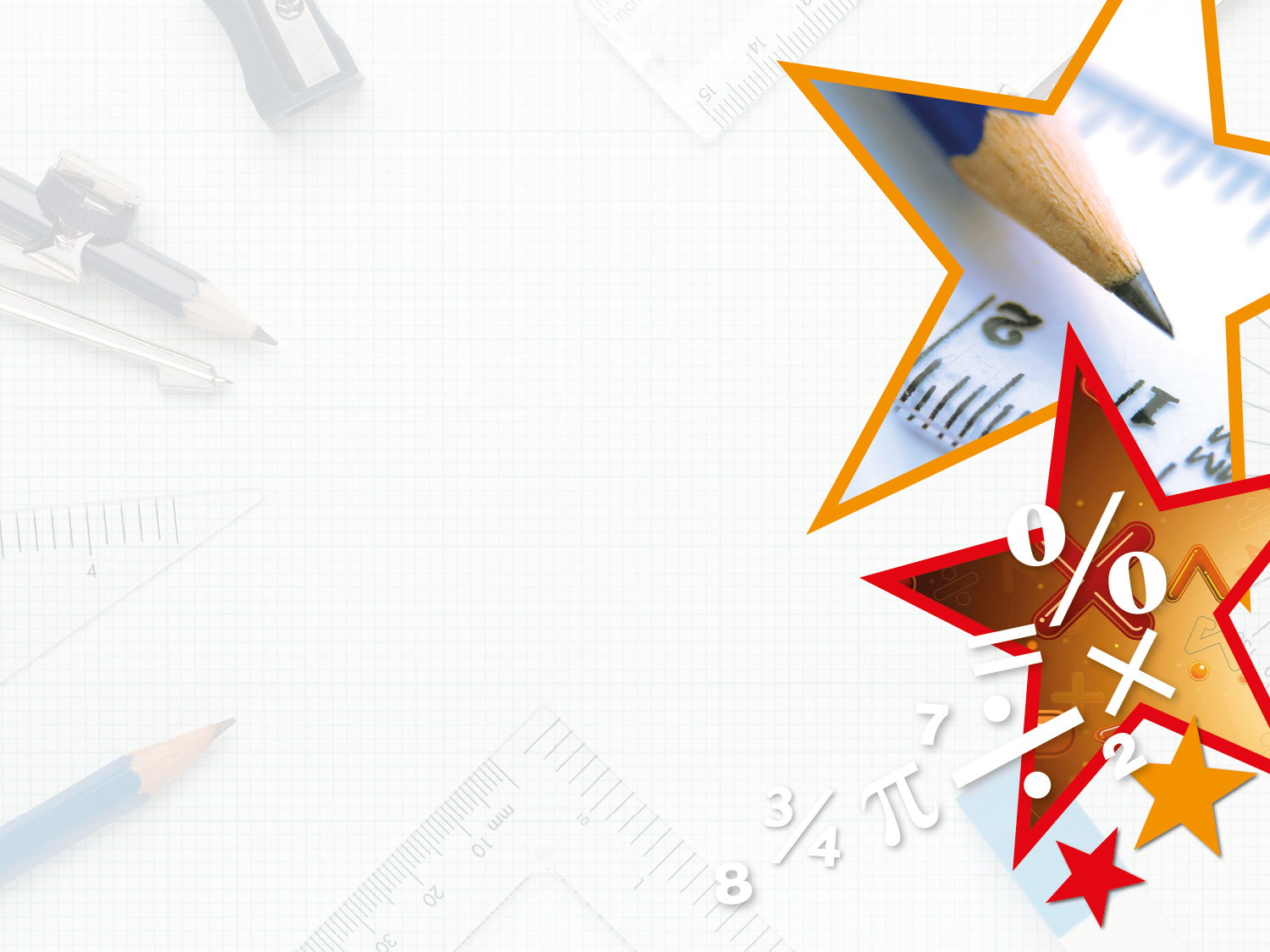 Introduction

What numbers are represented in these place value grids?
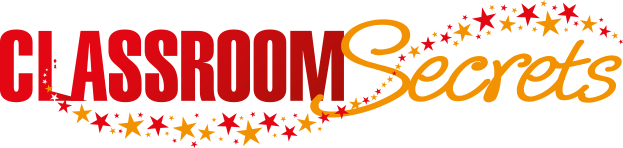 © Classroom Secrets Limited 2019
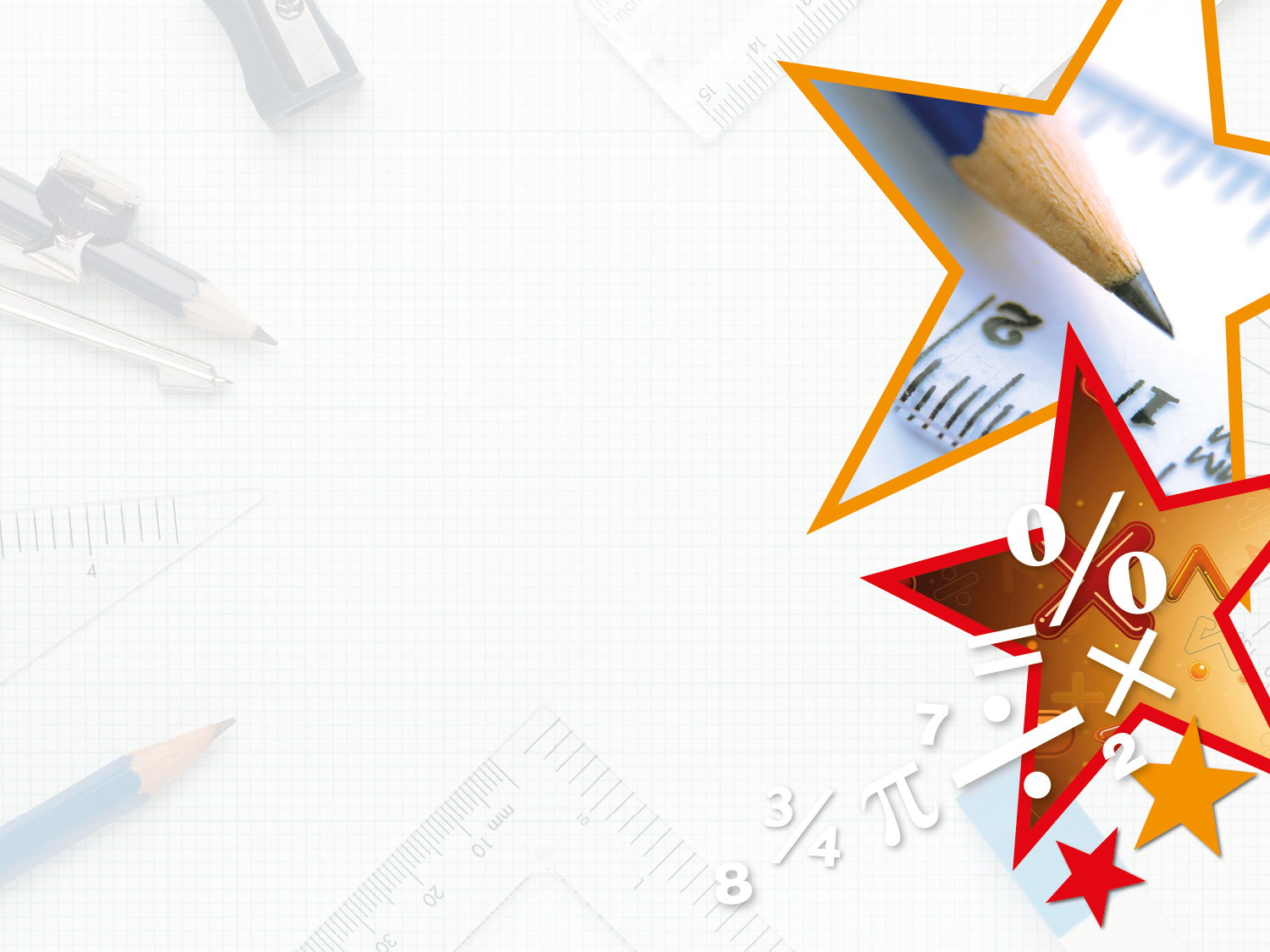 Introduction

What numbers are represented in these place value grids?
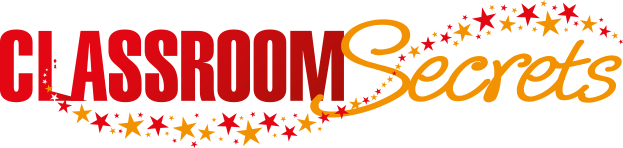 © Classroom Secrets Limited 2019
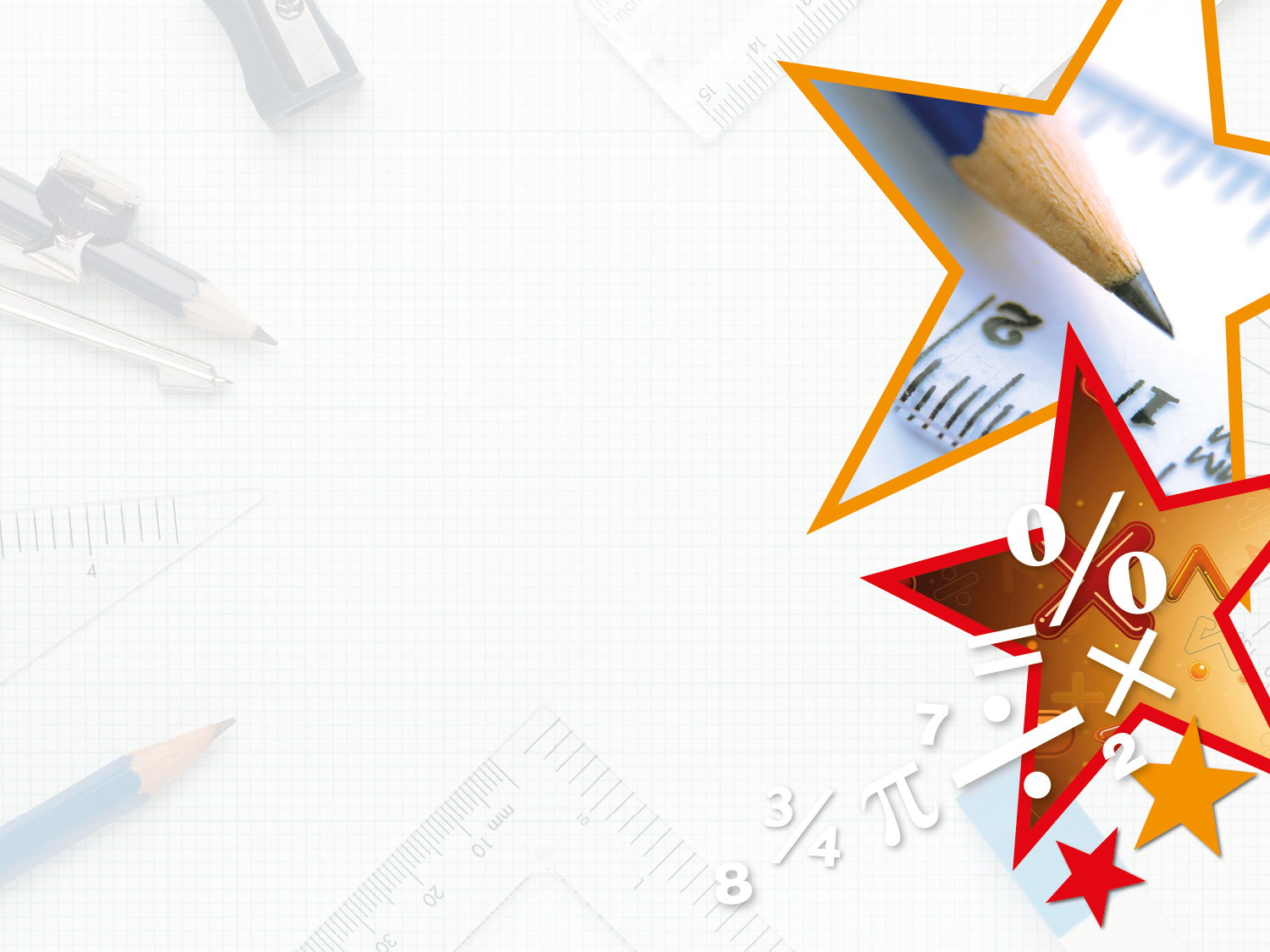 Varied Fluency 1

Use the Gattegno chart to divide the circled number by 10.
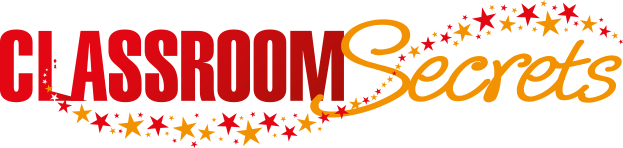 © Classroom Secrets Limited 2019
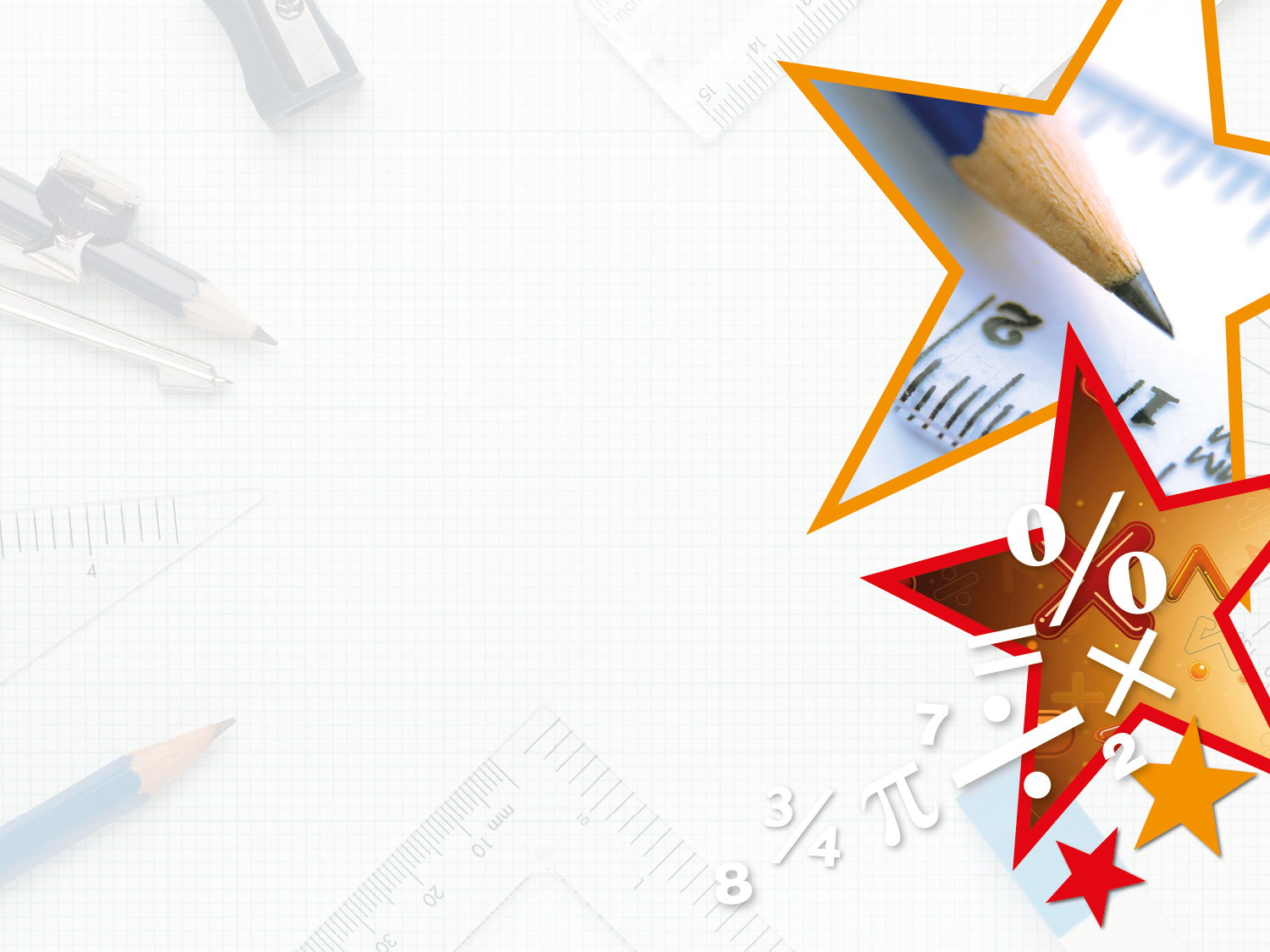 Varied Fluency 1

Use the Gattegno chart to divide the circled number by 10.













3 ÷ 10 = 0.3
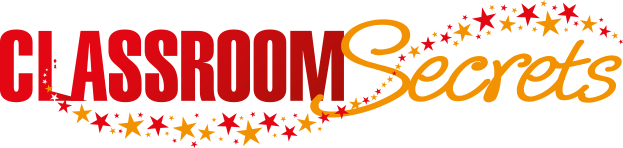 © Classroom Secrets Limited 2019
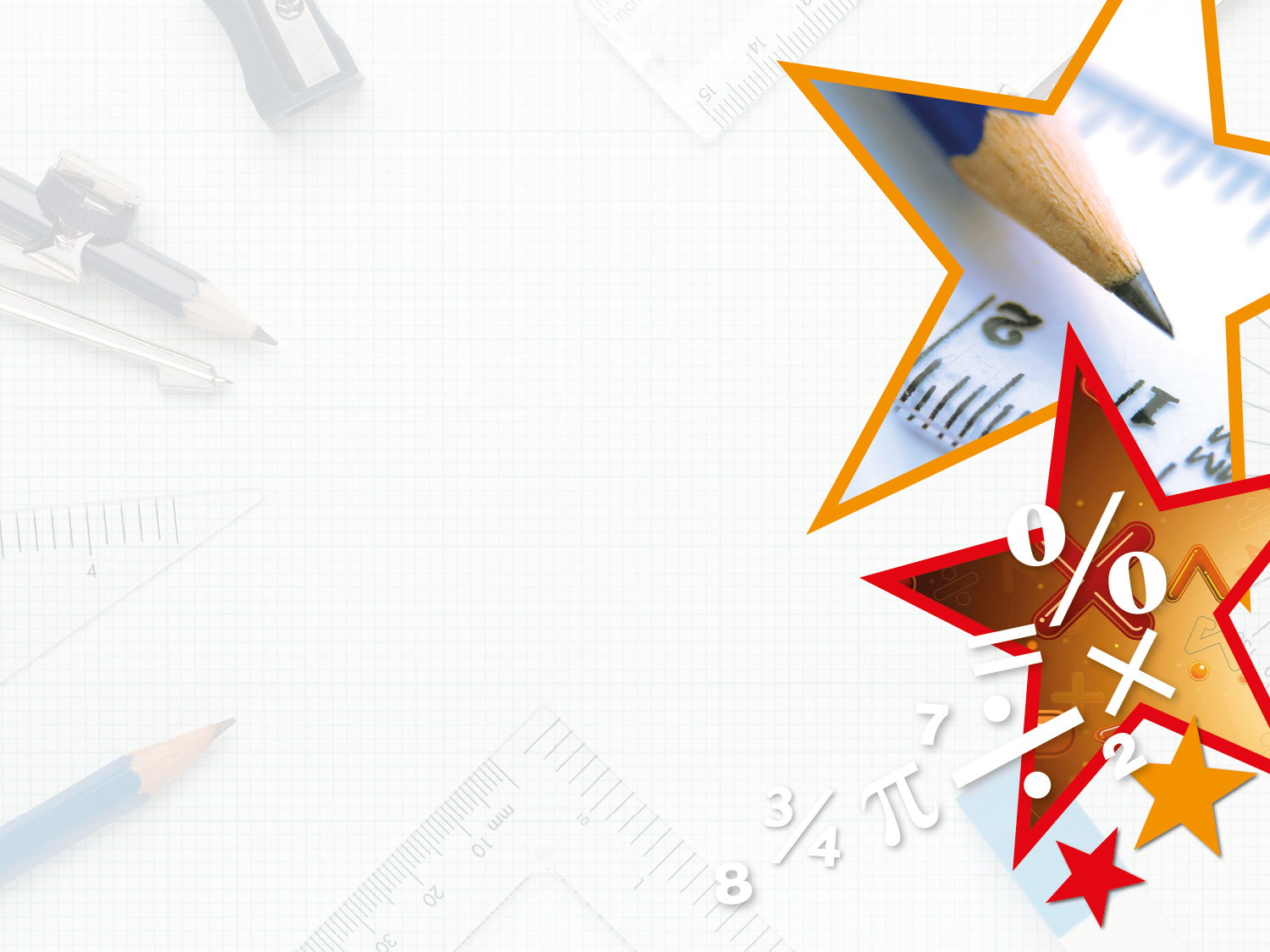 Varied Fluency 2

What 1-digit number is divided by 10 to give the following answer:
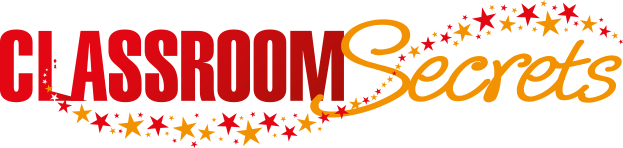 © Classroom Secrets Limited 2019
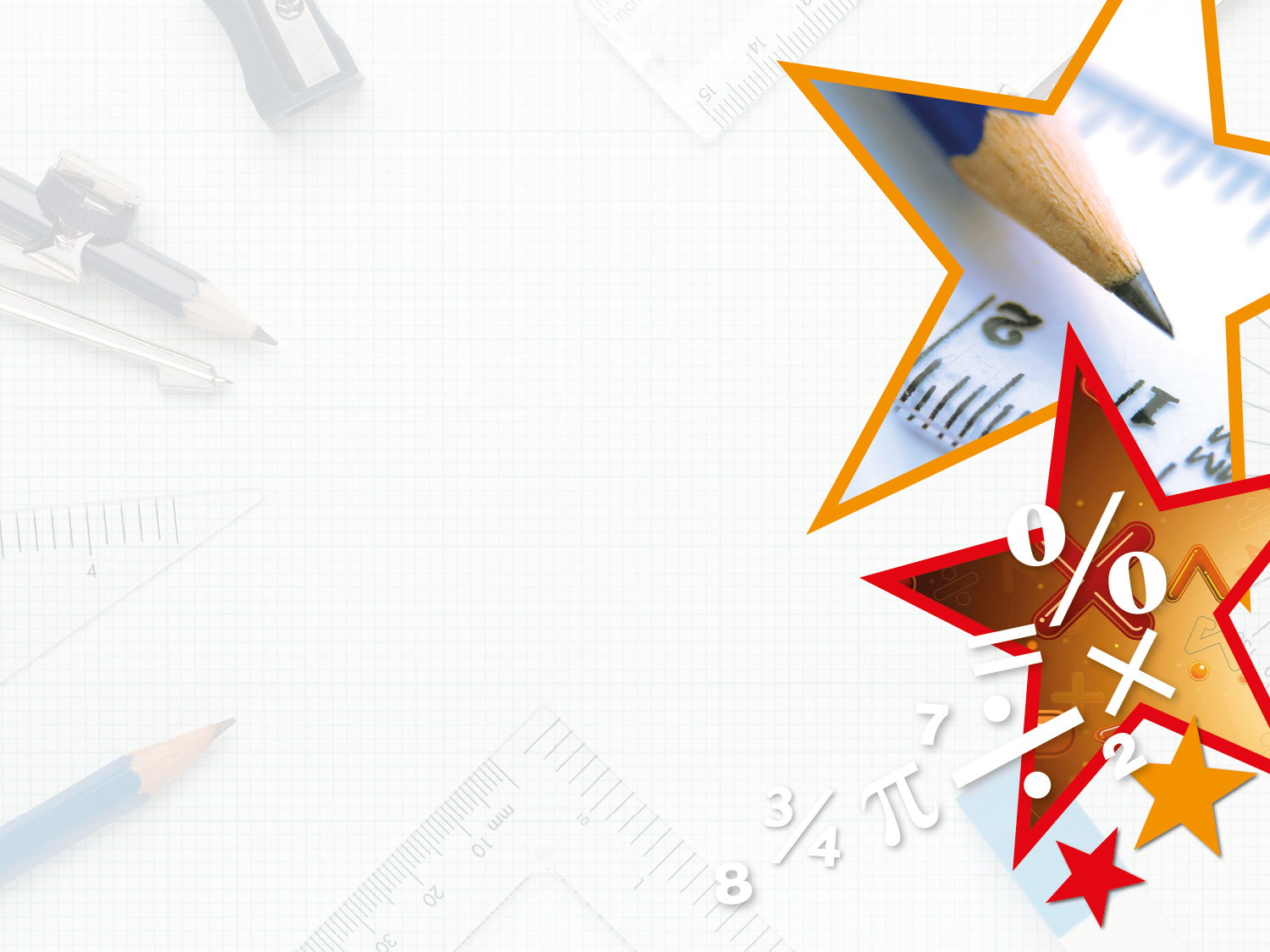 Varied Fluency 2

What 1-digit number is divided by 10 to give the following answer:
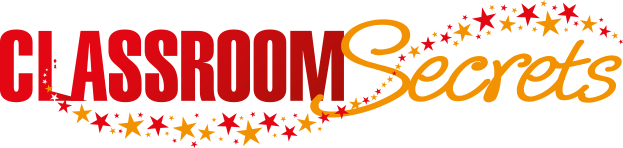 © Classroom Secrets Limited 2019
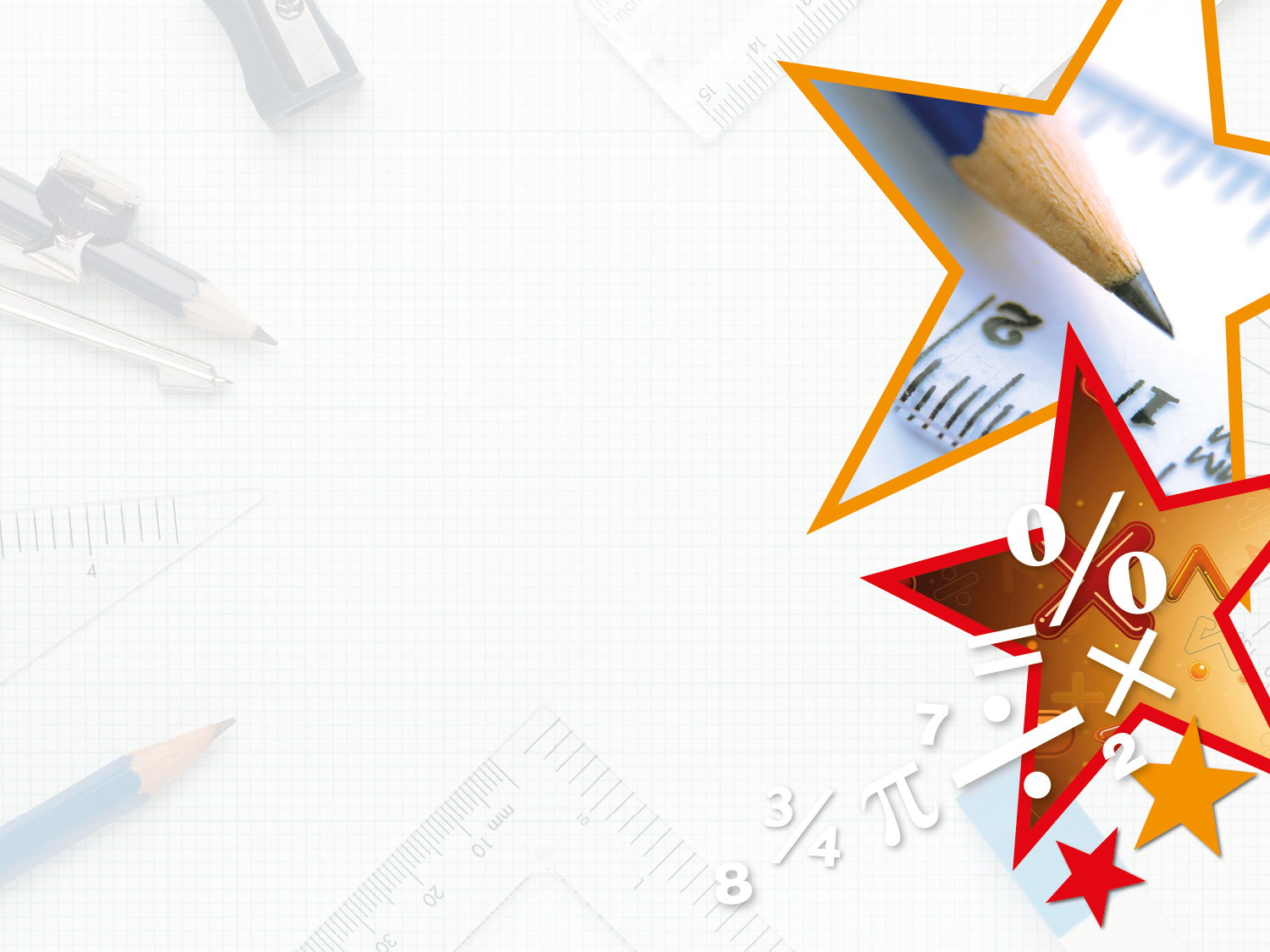 Varied Fluency 3

Which equation matches the answer shown in the place value grid below?
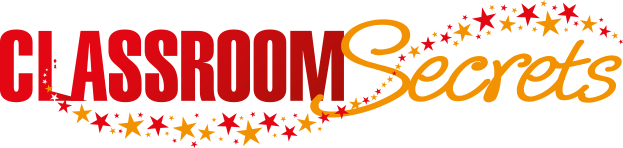 © Classroom Secrets Limited 2019
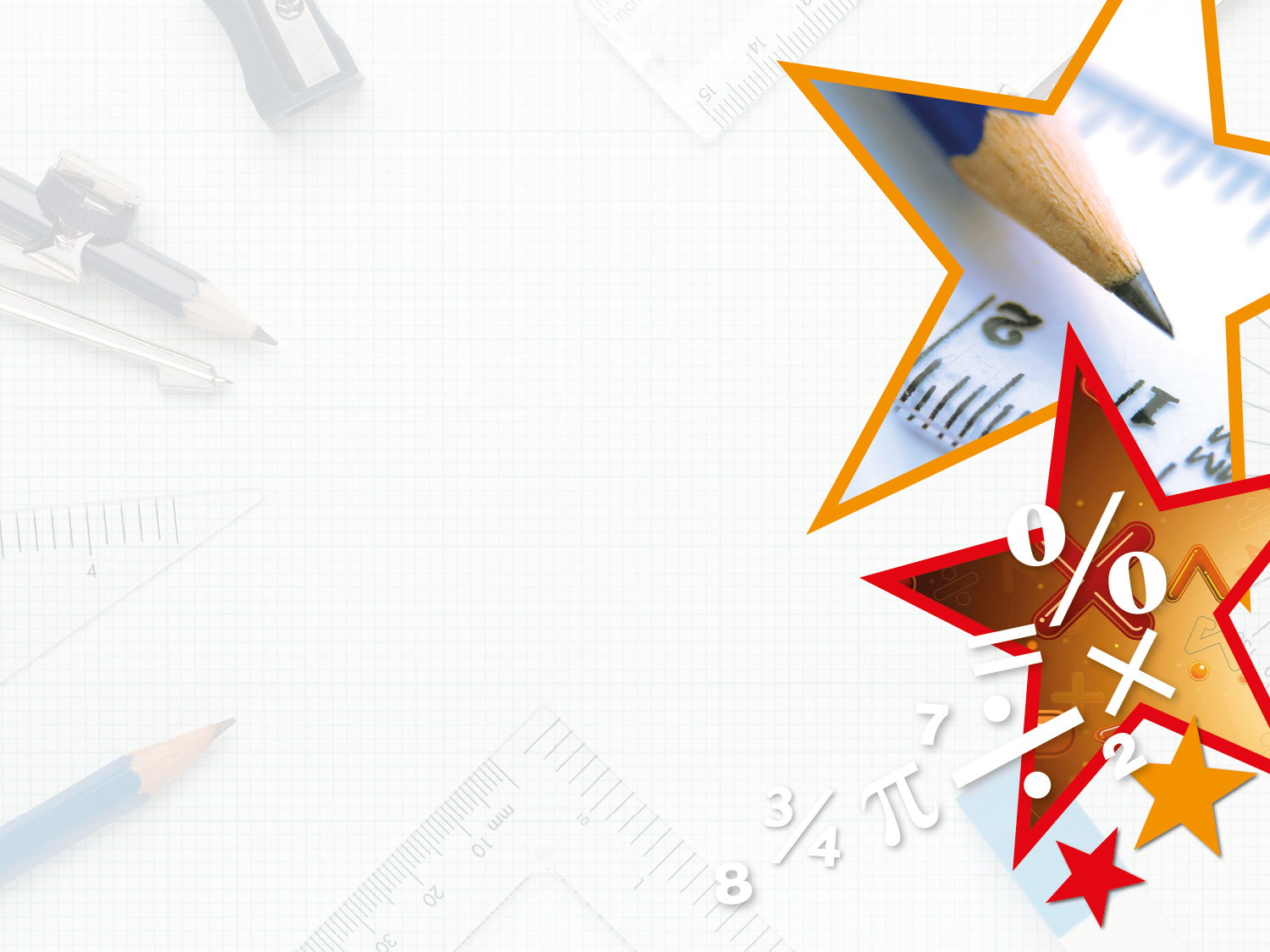 Varied Fluency 3

Which equation matches the answer shown in the place value grid below?
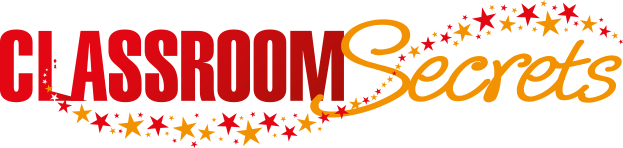 © Classroom Secrets Limited 2019
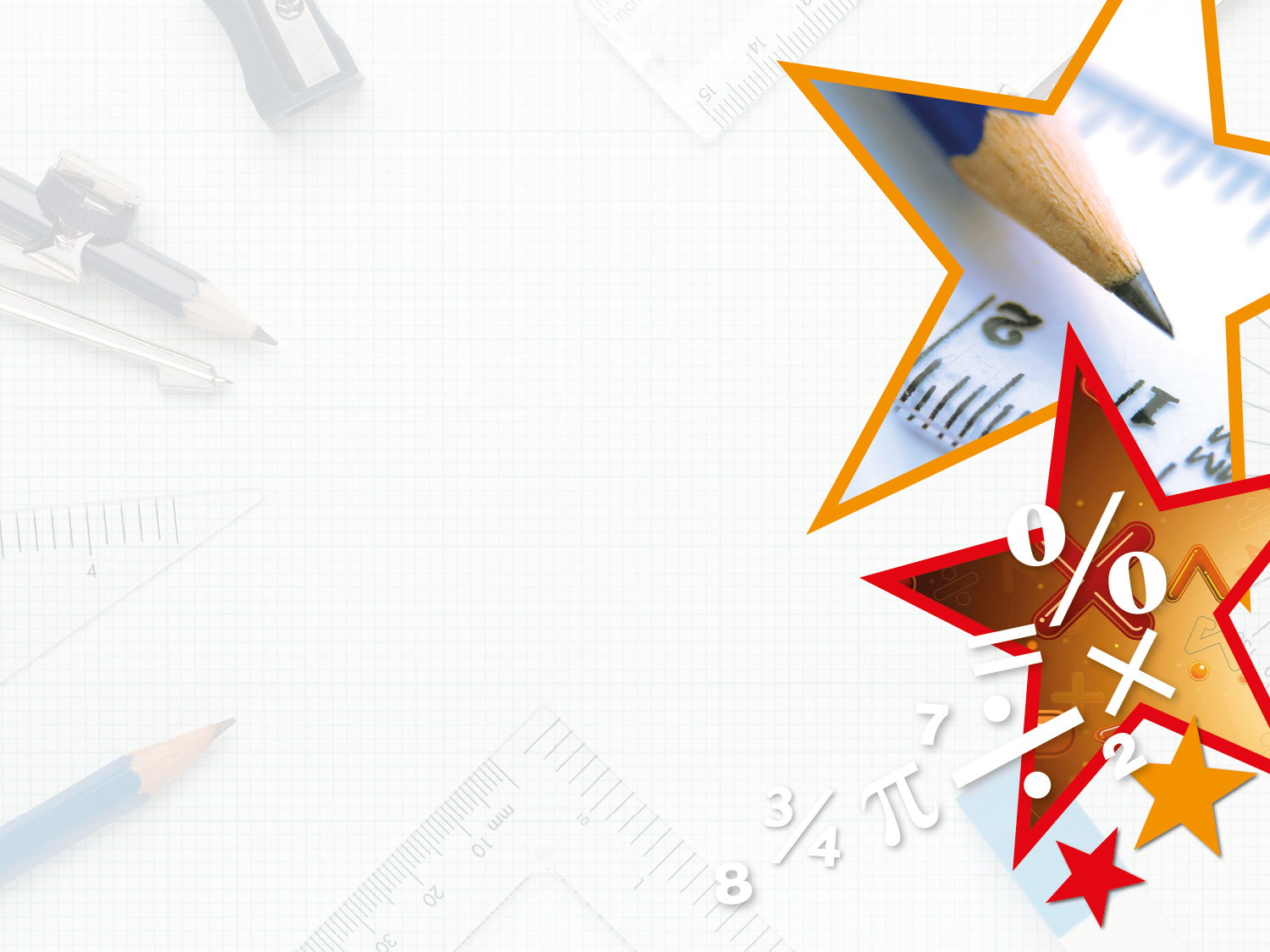 Varied Fluency 4

True or false?

If I divide 7 by 10 I get this answer:
0.77
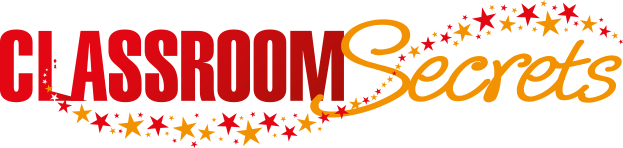 © Classroom Secrets Limited 2019
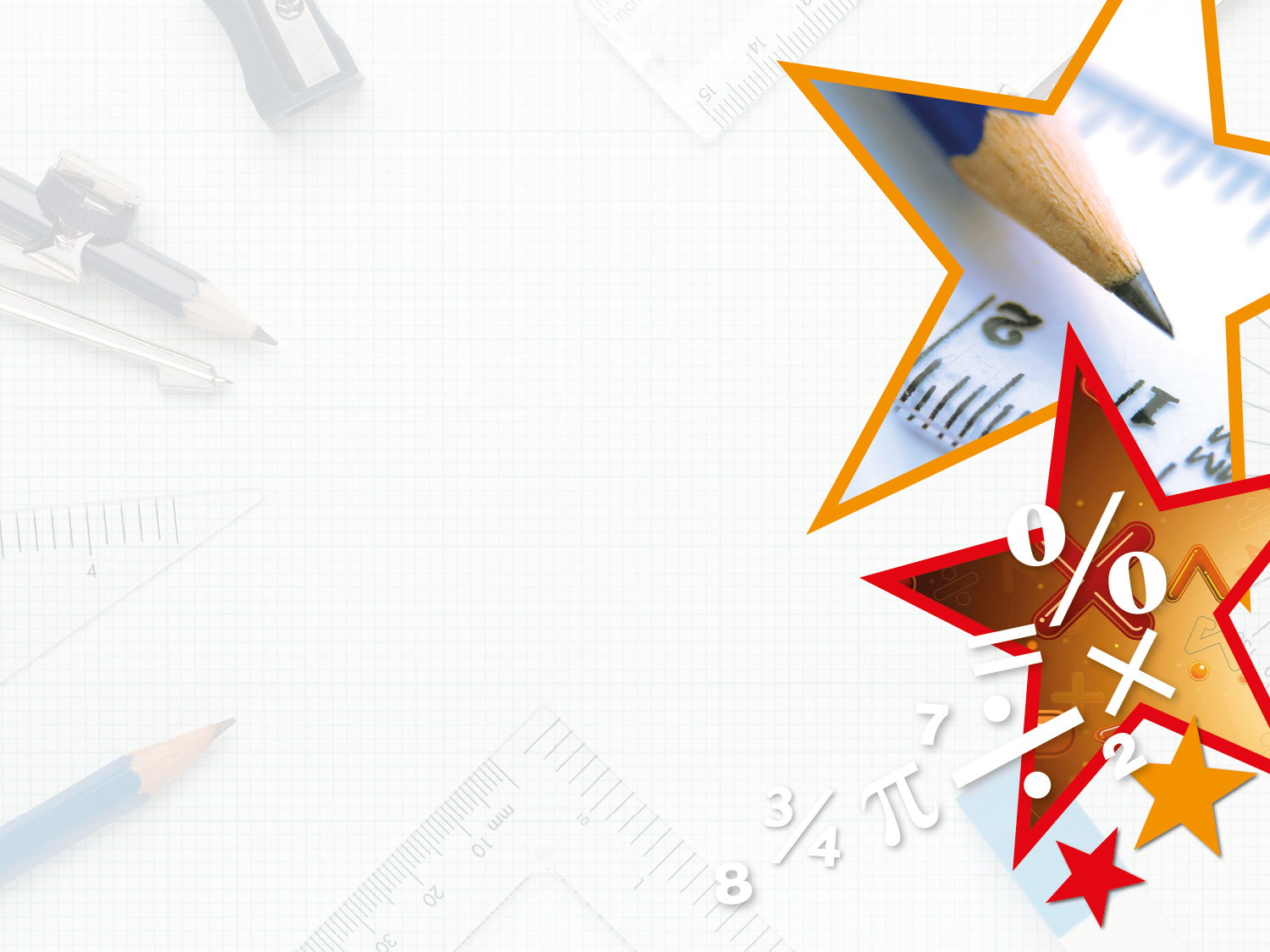 Varied Fluency 4

True or false?

If I divide 7 by 10 I get this answer:





False, you get 0.7
0.77
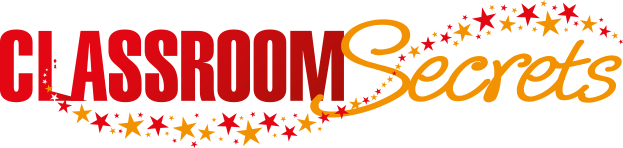 © Classroom Secrets Limited 2019